TriBITS
Tribal Build, Integrate, and Test SystemRoscoe A. Bartlett (bartlettra@ornl.gov)Computational Engineering and Energy Sciences Group,Oak Ridge National Laboratory
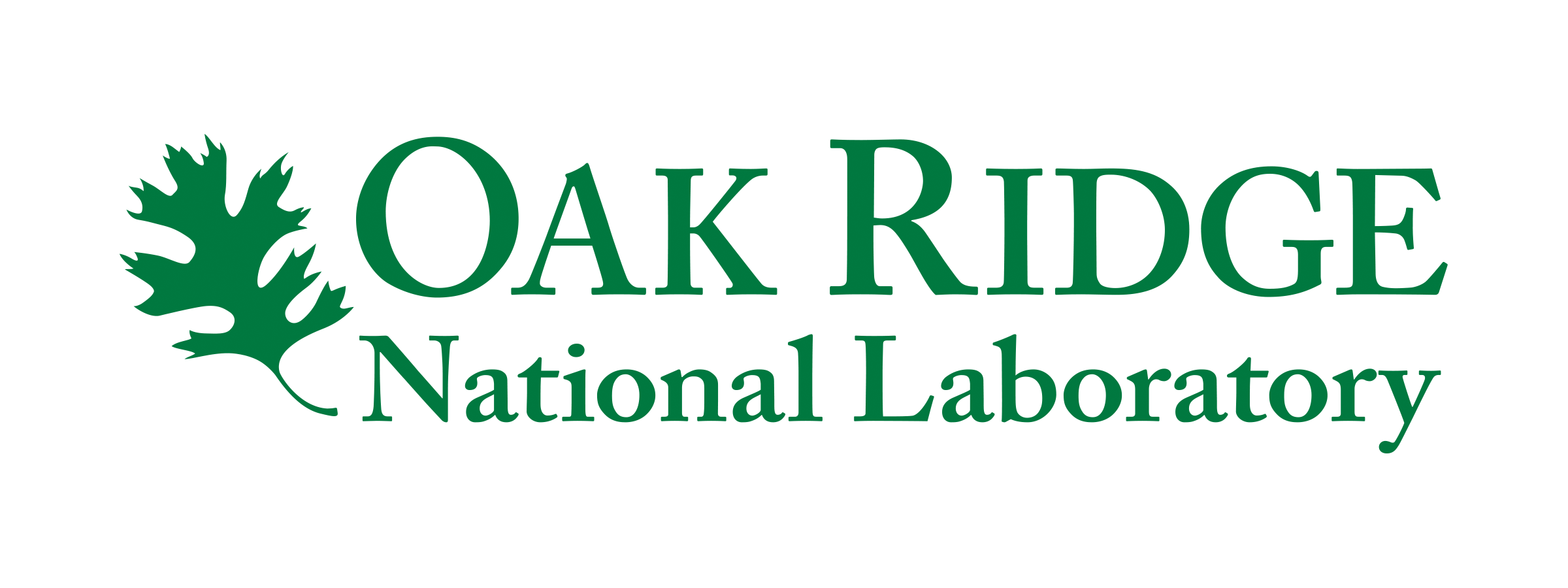 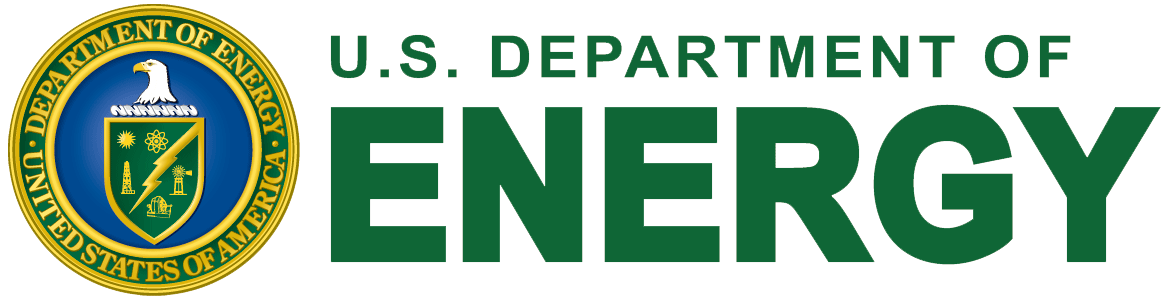 The Problem => Develop and Deploy Complex Software
CMake and TriBITS
Multiple software repositories and distributed development teams
Multiple compiled programming languages (C, C++, Fortran) and mixed-language programs
Multiple development and deployment platforms (Linux, Windows, Super-Computers, etc.)
Stringent software quality requirements
Solution Approach 
     =>  TriBITS custom CMake build & test framework
Raw CMake vs. TriBITS
Automated Package Dependency Handling
Extended Testing Support
Contact: bartlettra@ornl.gov
Sponsors: 
CASL: Consortium for the Advanced Simulation of Lightwater reactors